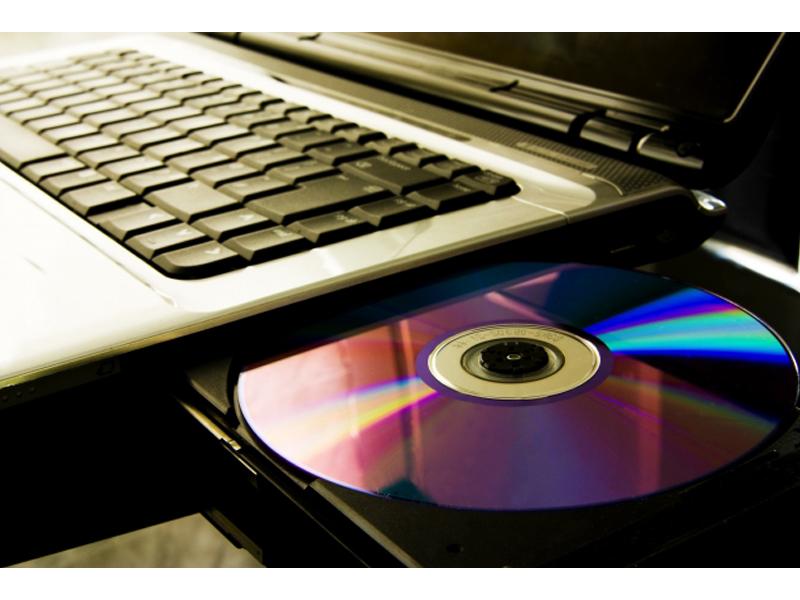 KONSEP DASAR KOMPUTER
Pertemuan ke -1 
Rani Susanto, S.Kom., M.Kom
Powerpoint Templates
Tujuan Pengajaran
Definisi Komputer
Pengolahan Data
Sistem dan Kemampuan Komputer
Definisi Komputer (1)
Bahasa Latin  computare yaitu menghitung (to compute atau to reckon)
Definisi Komputer (2)
Robert H. Blissmer
Menerima Input
Memproses Input
Menyimpan perintah & Hasil
Menyediakan Output dalam bentuk Informasi
Definisi Komputer (3)
Sanders
Sistem elektronik yang mampu :
Manipulasi data dengan cepat & tepat
Otomatis menerima & menyimpan data input proses
Menghasilkan output berdasarkan instruksi yang tersimpan di memory.
Definisi Komputer (4)
Kesimpulan :
Peralatan Elektronik yang bekerja secara otomatis yang dapat menerima & mengolah input, memberikan informasi, menggunakan suatu program yang ada di memory dan menyimpan program serta hasil pengolahannya.
Pengolahan Data Elektronik
Data
Pengolahan Data (data processing)
Pengolahan Data Elektronik
Data : kumpulan kejadian yang diangkat dari suatu kenyataan. Data dapat berupa angka, huruf atau simbol khusus atau gabungan darinya

Pengolahan data (data processing):manipulasi dari data ke dalam bentuk yang lebih berguna dan lebih berarti, berupa suatu informasi.
Informasi adalah hasil dari kegiatan pengolahan data yang memberikan bentuk yang lebih berarti dari suatu kejadian.
Pengolahan Data Elektronik : manipulasi dari data ke dalam bentuk yang lebih berguna dan lebih berarti, berupa suatu informasi dengan menggunakan suatu alat elektronik, yaitu komputer
Siklus Pengolahan Data
Siklus Pengolahan Data yang dikembangkan
ORIGINATION
PROCESSING
INPUT
OUTPUT
DISTRIBUTION
STORAGE
Keterangan
Origination:proses dari pengumpulan data yang merupakan proses pencatatan (recording) data ke dokumen dasar.
Input:proses pemasukan data kedalam proses komputer lewat alat input (input device)
Processing:proses pengolahan data oleh alat pemroses(processing device). Data disimpan distorage
Output:proses menghasilkan output dari hasil pengolahan data ke alat output, berupa informasi
Distribution:proses dari distribusi output kepada pihak yang berhak & membutuhkan informasi
Storage:proses perekaman hasil pengolahan. Hasil pengolahan digunakan sebagai input untuk proses selanjutnya.
Sistem Komputer
Sistem ?

	Kumpulan elemen yang saling 	berhubungan 	membentuk suatu 	kesatuan untuk mencapai 	tujuan pokok 	dari sistem tersebut.
Elemen Sistem
Hardware
Software
Brainware
Elemen Sistem Komputer
Hardware  peralatan di sistem komputer yang secara fisik dapat terlihat dan terjamah
Software  program yang berisi perintah untuk mengolah data
Brainware  manusia yang terlibat didalam pengoperasian serta mengatur sistem komputer
Hardware
Peralatan Input  media/alat untuk memasukan data & program yang akan diproses
Peralatan Proses  menerima data dari luar berupa sinyal listrik lalu diolah sesuai dengan perintah
Peralatan Output  menampilkan hasil dari CPU
Storage  menyimpan data dari komputer, disimpan permanen dalam waktu lama & dapat dibaca kembali
Back
Software
Operating System : bertugas mengawasi kegiatan dalam komputer.
Bahasa pemrograman : memberikan instruksi kepada komputer.
3 Tingkatan Programming Language
Low Level language/Machine Orinted Language
High Level language/Problem Oriented Language
4th generation language


Back
Brainware
Sistem Analyst
Programmer
Operator
Computer Enginner/Maintanance
Back
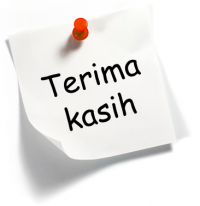 Kemampuan Komputer
Kecepatan dalam melakukan operasi dasar.
Satuan waktu kecepatan proses komputer :